Pasaulio pažinimasKas ropoja aštuoniomis kojomis?
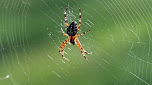 Remdamiesi pateikta medžiaga ir asmeninėmis žiniomis, dirbdami kartu ir grupėse, atpažinsite 3-4 voragyvius ir išskirsite voragyvius iš kelių semantinių grupių
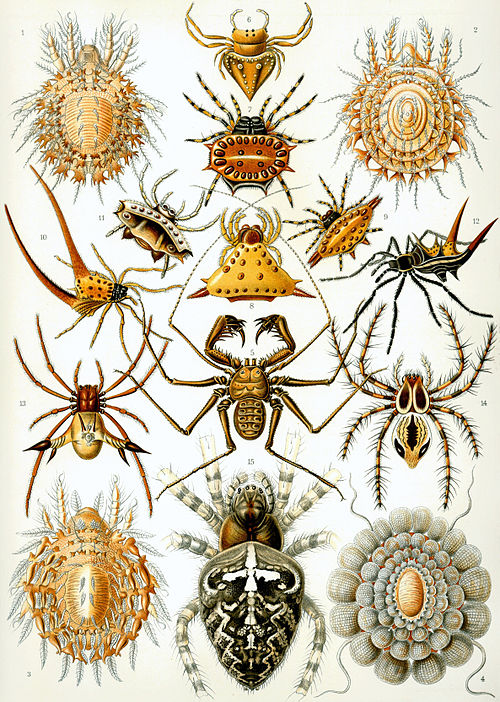 Kuprotas senelis palubėj tinklą rezga. Kas?
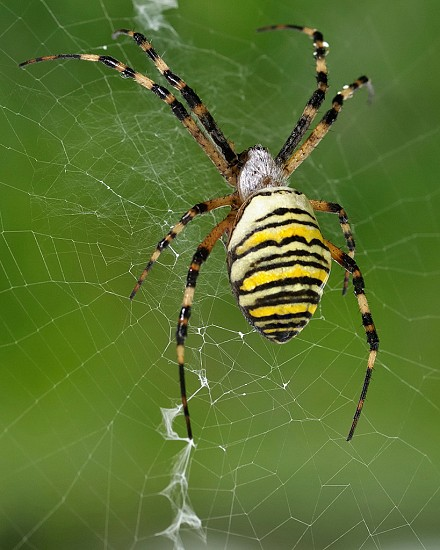 Vorų kūnas sudarytas iš dviejų dalių – galvakrūtinės ir pilvelio. Galvakrūtinę sudaro 8 paprastos akys, žandikojai su nuodų liauka, čiuopikliai- jais voras vilioja auką ir 4 poros nariuotų kojų  .
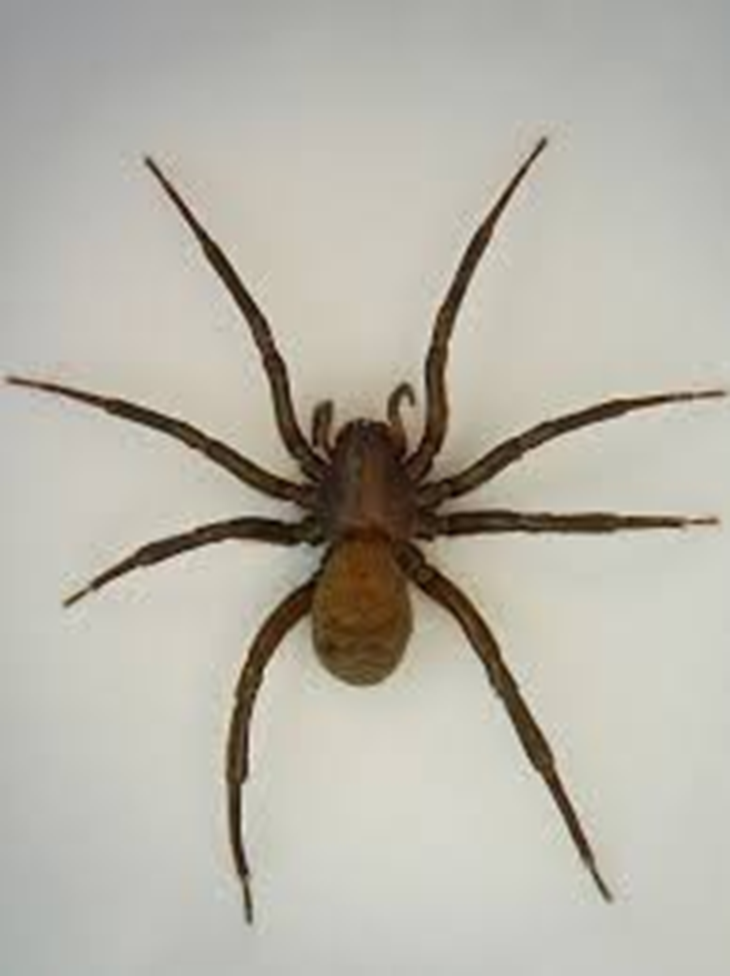 Vorų akių skaičius nevienodas: nuo nulio (kai kurių erkių rūšių) iki 12 (kai kurių skorpionų rūšių. Tačiau regėjimas nėra gerai išsivystęs.
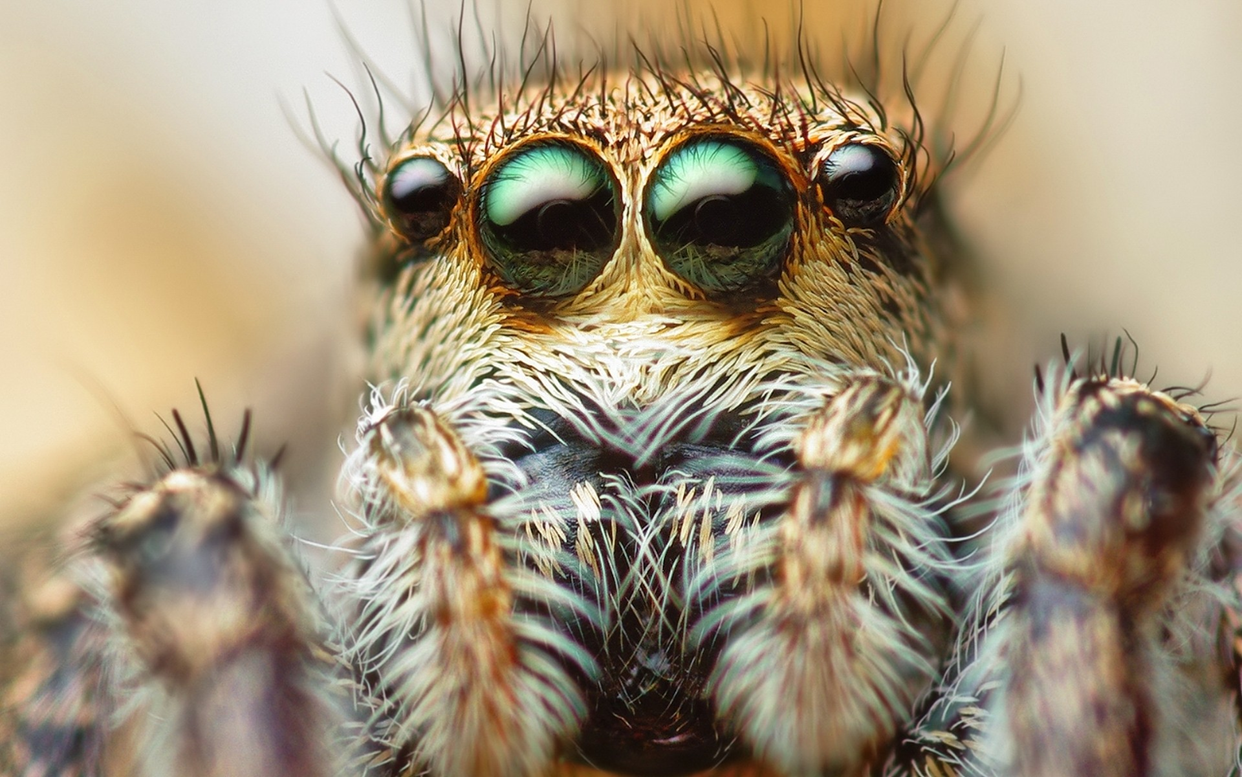 Voro šilko siūlelis toks tvirtas, kad voratinkliu, išaustu iš pieštuko storio gijų, būtų galima sustabdyti skrendantį lėktuvą.
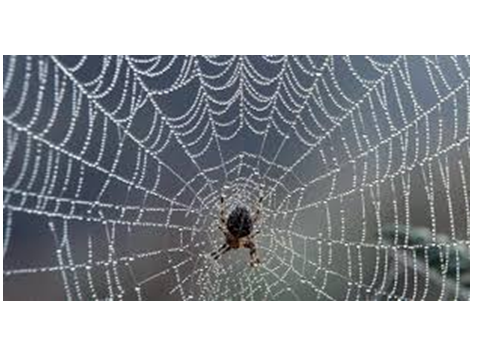 Didžiausias pasaulio voras, tai tarantulas – didysis paukštėda, gyvenantis Amazonijoje, užaugantis iki 30 cm ilgio ir sveriantis iki 120 g. Patelės išgyvena 15-25 metus, patinai – 3-6 m. Spalva nuo tamsiai iki šviesiai rudos, kojos dryžuotos.
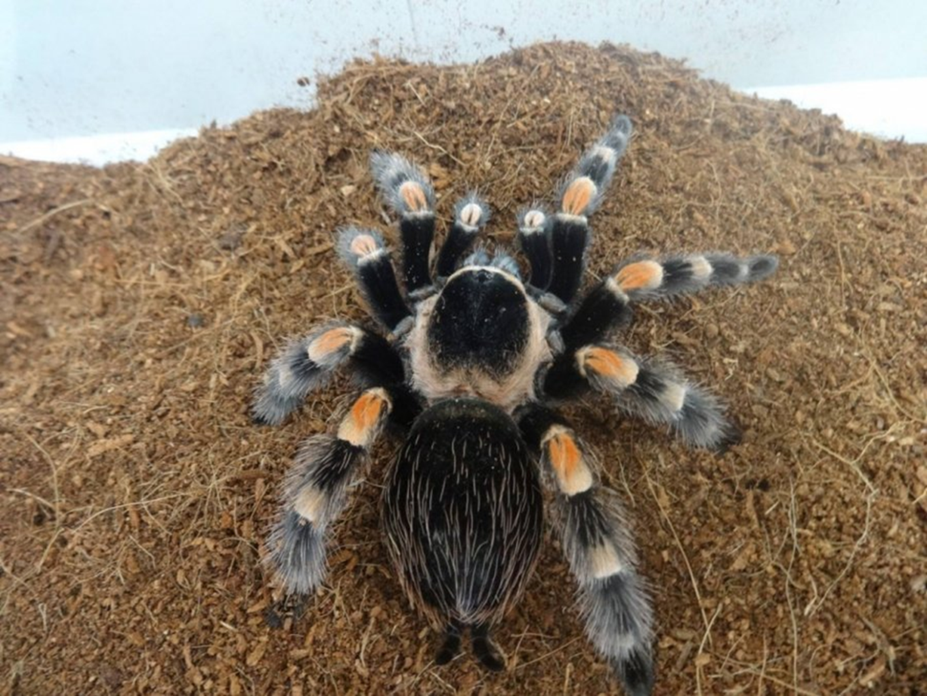 Erkės – gausiausia voragyvių grupė. Minta gyvūnų ir žmonių krauju. Jų įkandimas sukelia įvairias ligas.
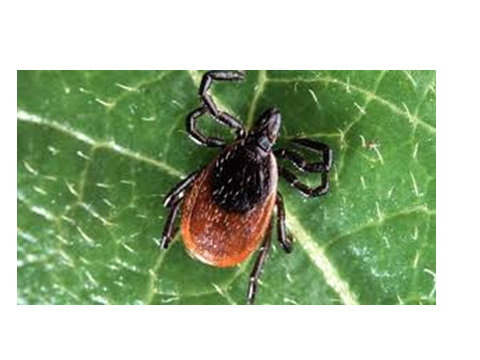 Skorpionai yra grobuonys. Jie čiumpa grobį ir nužudo žnyplėmis. Skorpionai veda gyvus jauniklius.
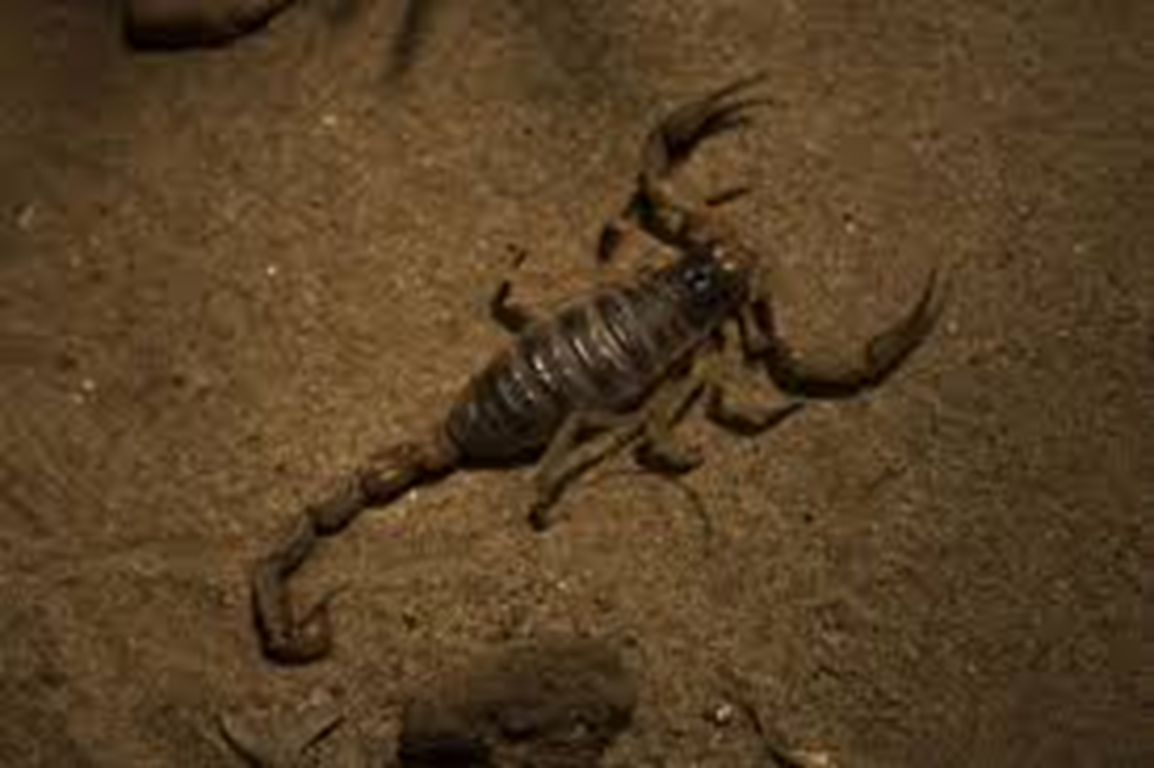 https://www.delfi.lt/video/uzsienis/tukstanciai-voru-ir-ju-voratinkliai-nuklojo-laukus-australijoje.d?id=87476117
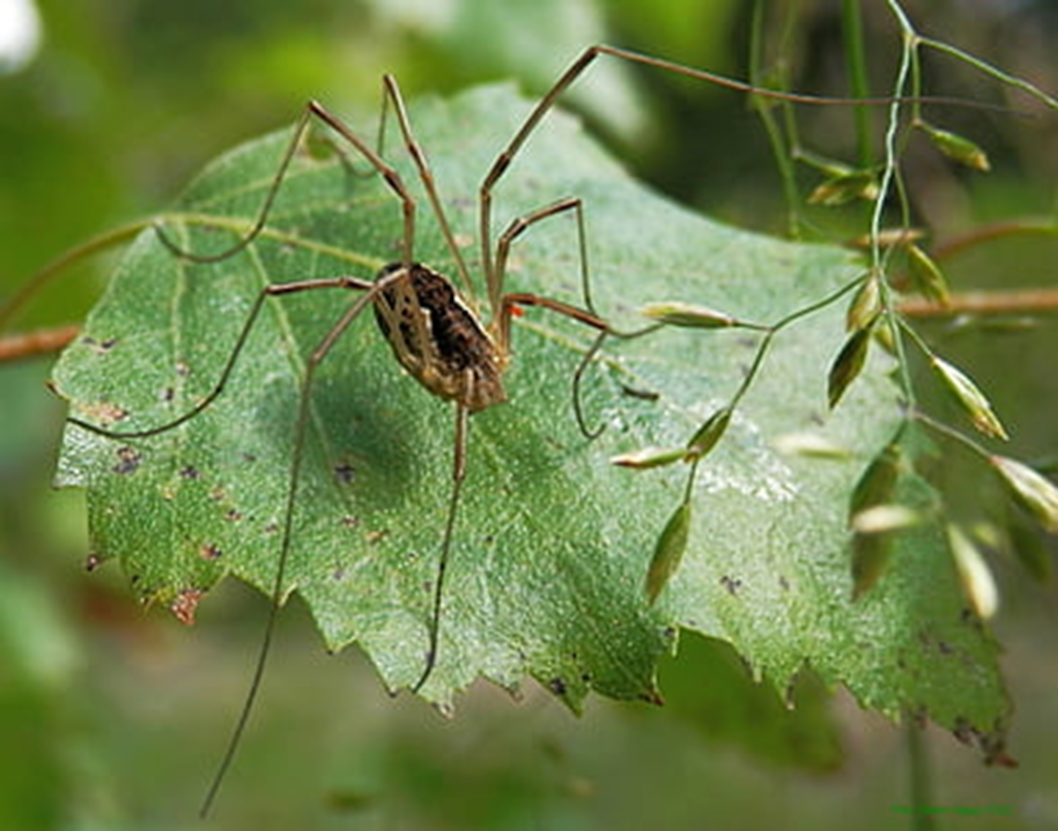 https://www.youtube.com/watch?v=1G3-kwZRwNA
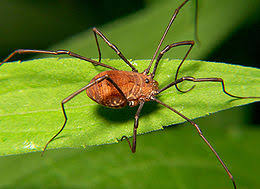 Tokį vorą gaminsime per dailės ir technologijų pamoką
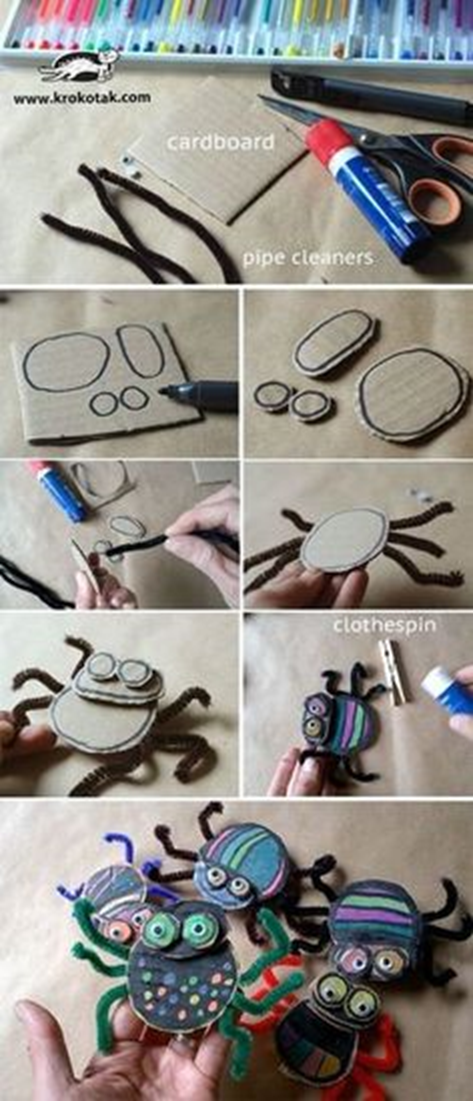 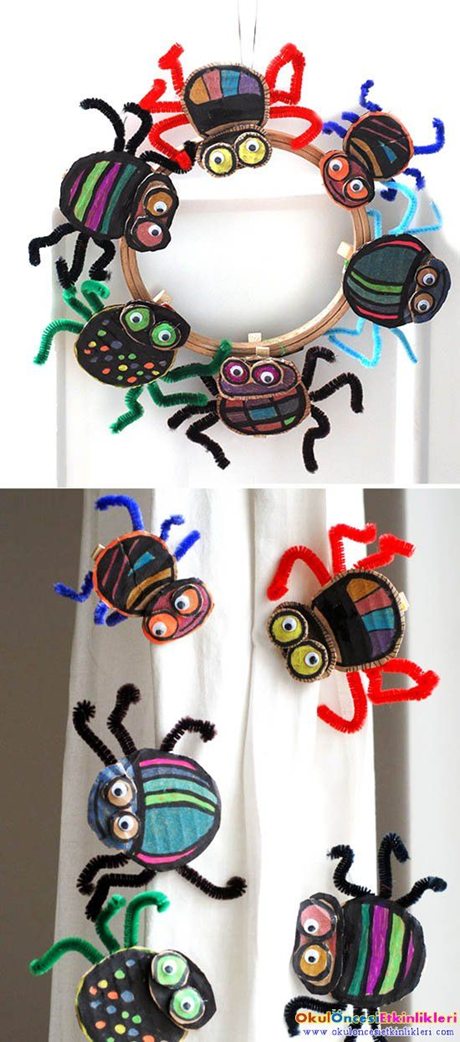 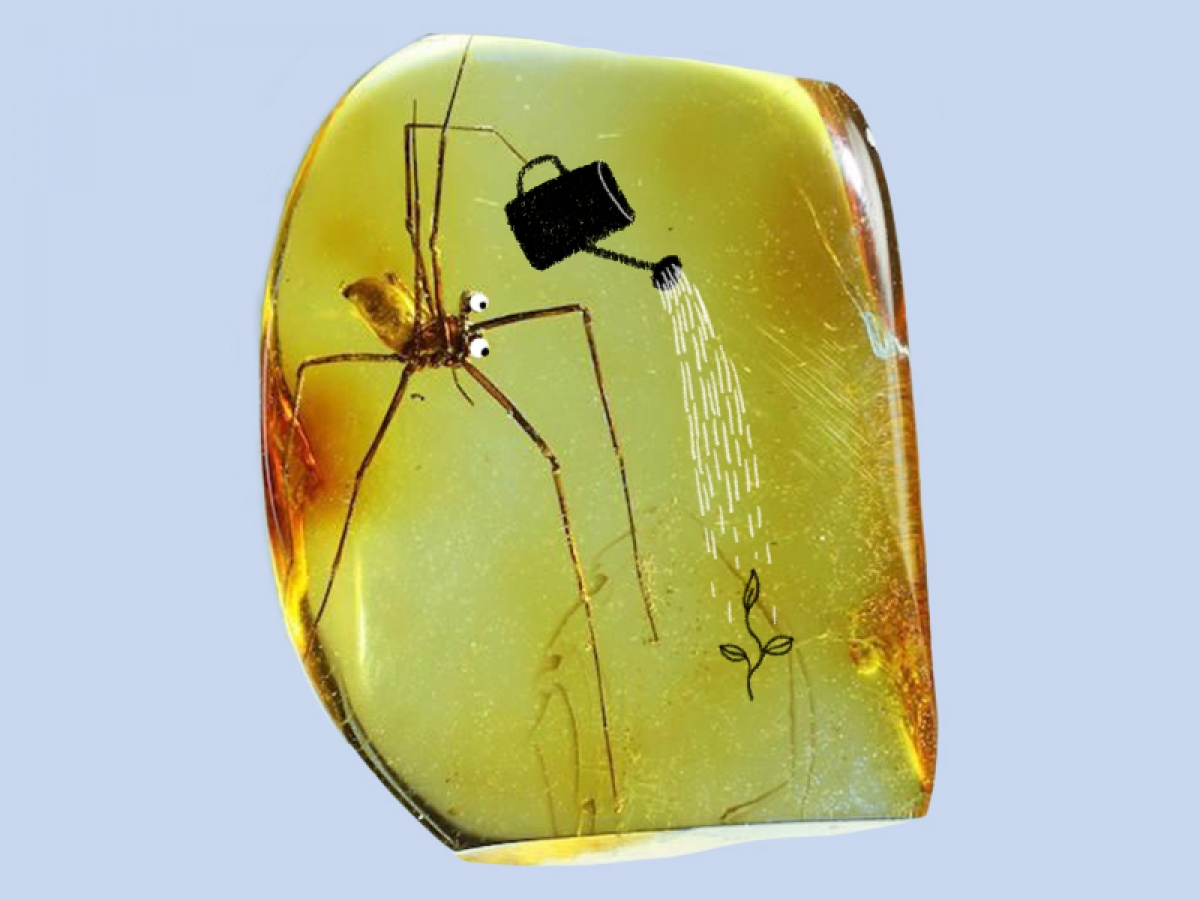 Šaltinaiai: 
https://lt.wikipedia.org/wiki/Voragyviai
https://www.youtube.com/watch?v=1G3-kwZRwNA
https://www.slideserve.com/lynley/voragyviai
http://www.ltvirtove.lt/faktai.php?lt=vorai
Parengė Jūratė ŠalkauskienėIgnalinos r. Vidiškių gimnazijospradinių klasių vyresnioji mokytoja